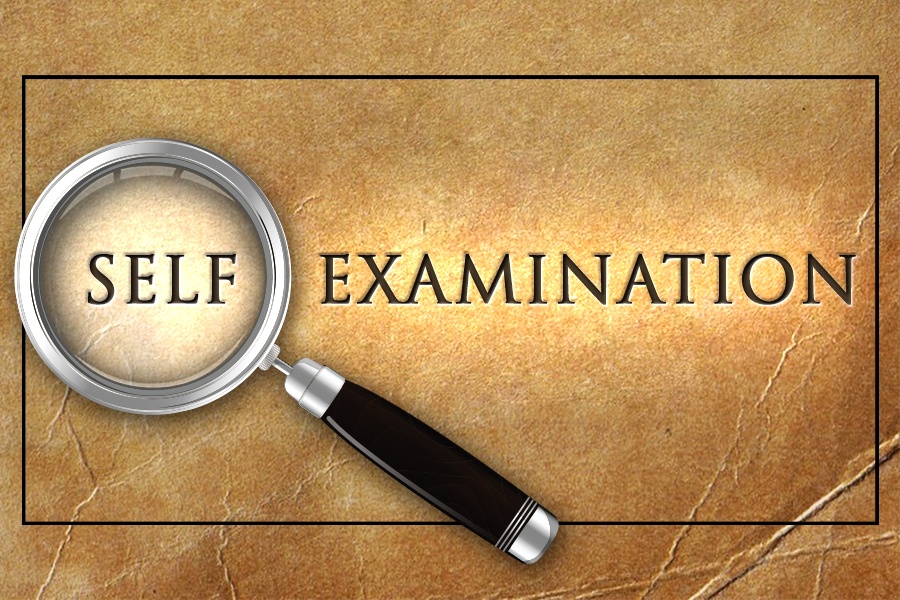 2 Corinthians 13:5-6
Richard Thetford									            www.thetfordcountry.com
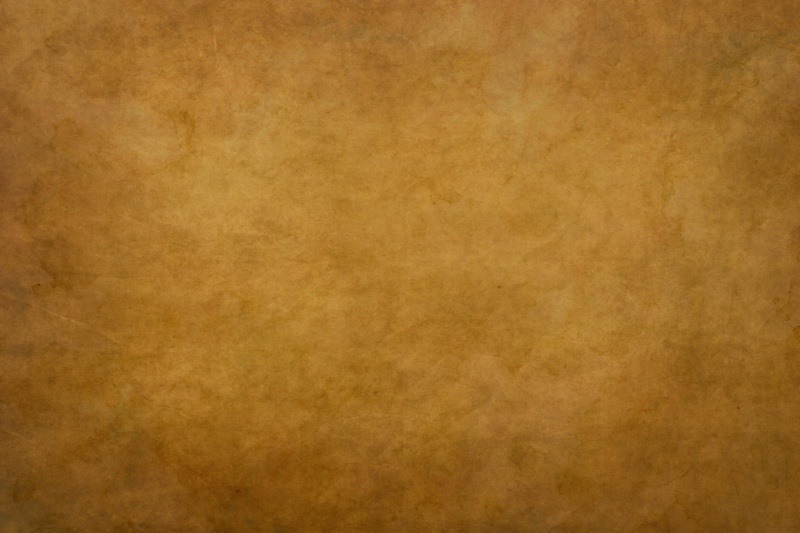 Why Should We Examine Ourselves?
To ensure that we are “in the faith”
2 Timothy 1:13
1 Timothy 4:16
Hebrews 2:1
Romans 10:17
2 Timothy 1:12
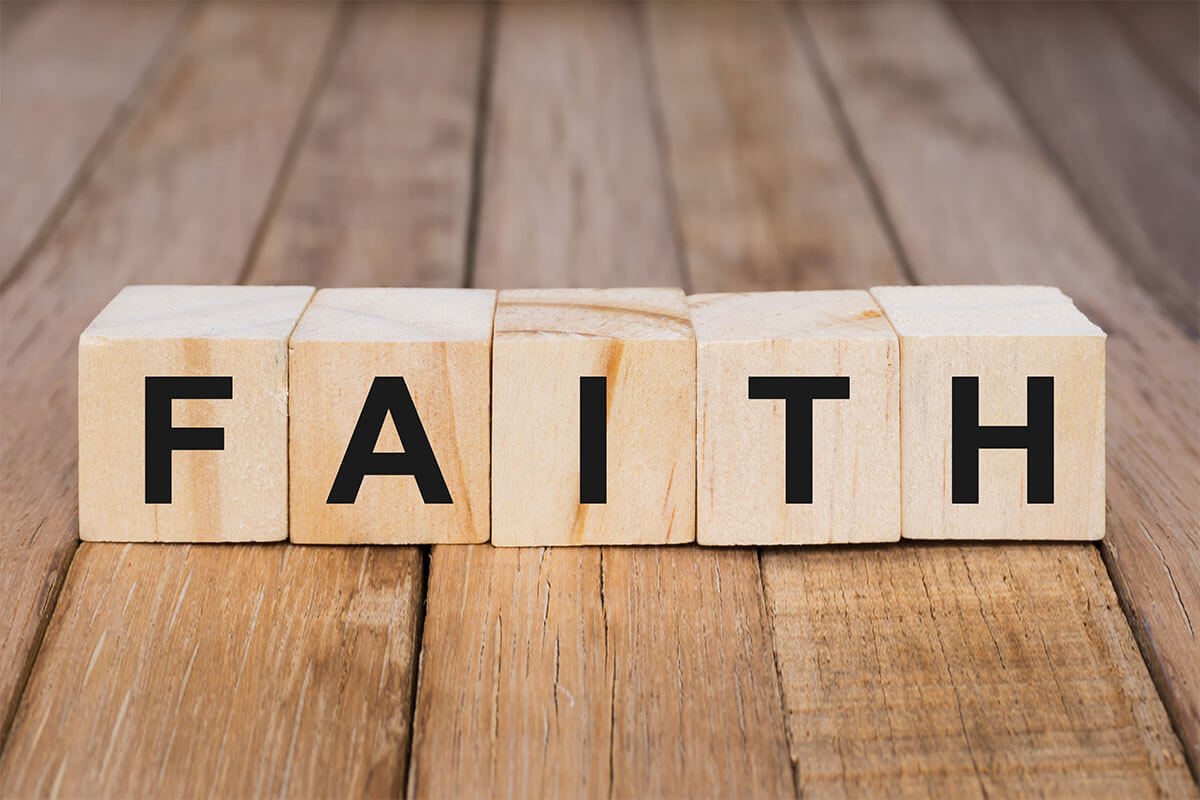 Richard Thetford									            www.thetfordcountry.com
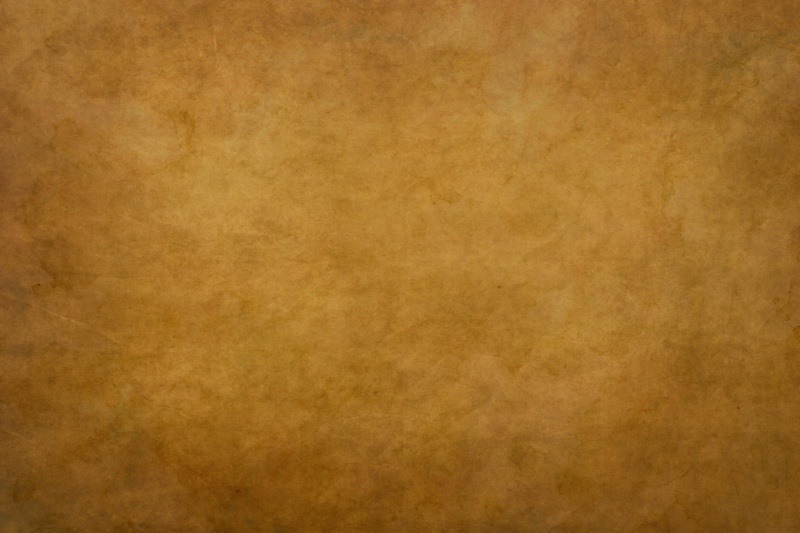 Why Should We Examine Ourselves?
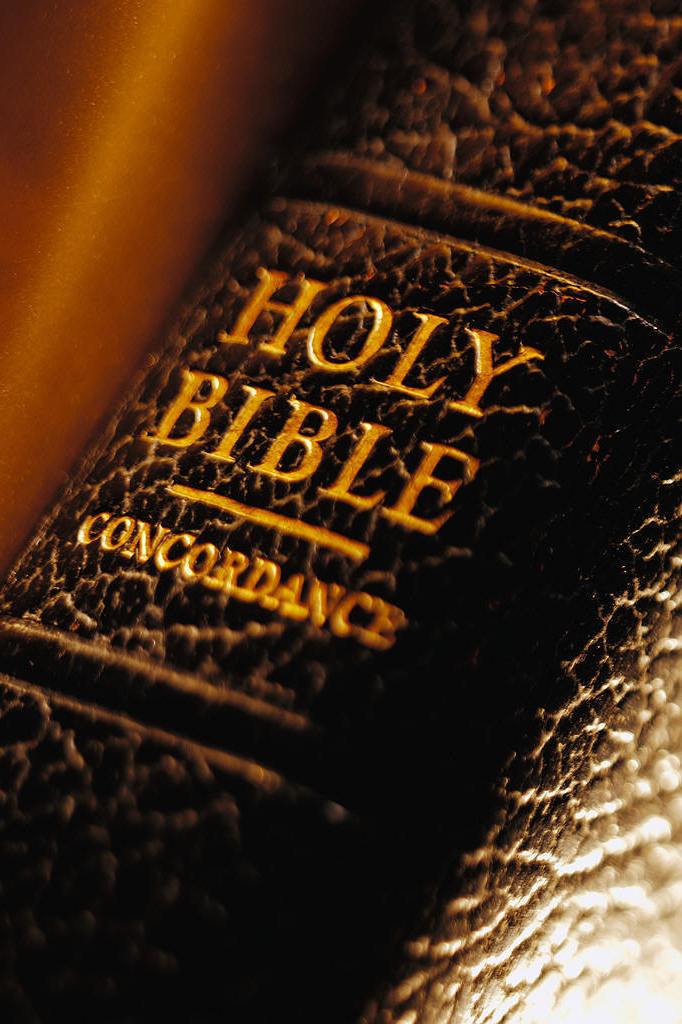 To determine if Jesus is in us
Romans 8:10
Galatians 2:20
To determine if we are a reprobate
Romans 1:28
To determine if we know ourselves
1 Corinthians 10:12; 2 Corinthians 10:18
1 Corinthians 3:13; Galatians 6:4
Richard Thetford									            www.thetfordcountry.com
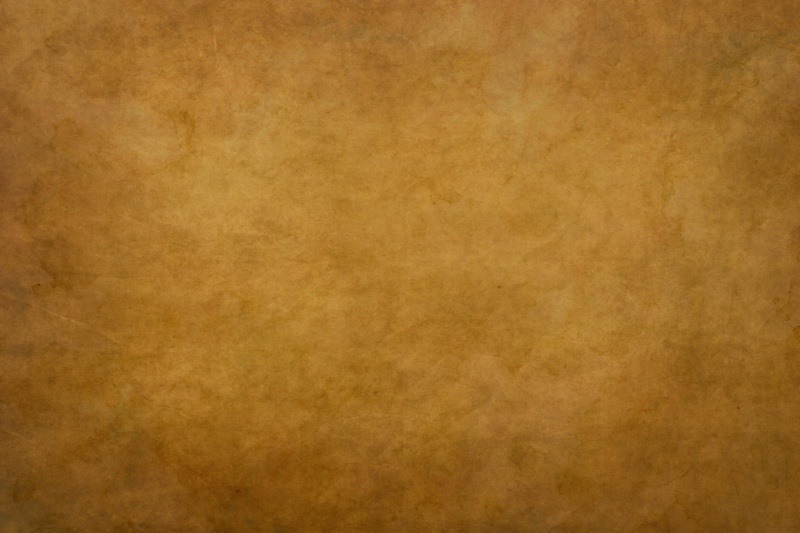 What Standard Should We Use?
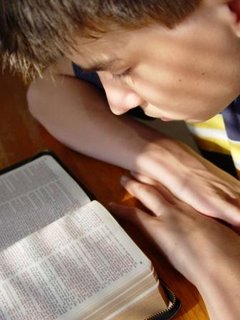 Not by our own estimates
Galatians 6:3
1 Corinthians 8:2
Romans 12:3
Not by the estimate of others
By the word of God
2 Timothy 2:15
Romans 8:14
Richard Thetford									            www.thetfordcountry.com
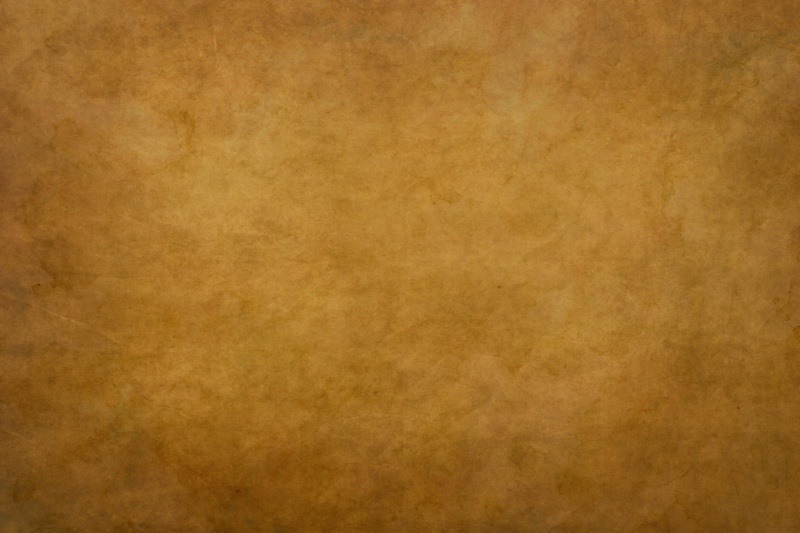 We Should Ask:
Am I in the faith?
Is Christ in me?
Am I pure in heart and life?
Do I have a loving heart?
Am I humble?
Do I hate sin?
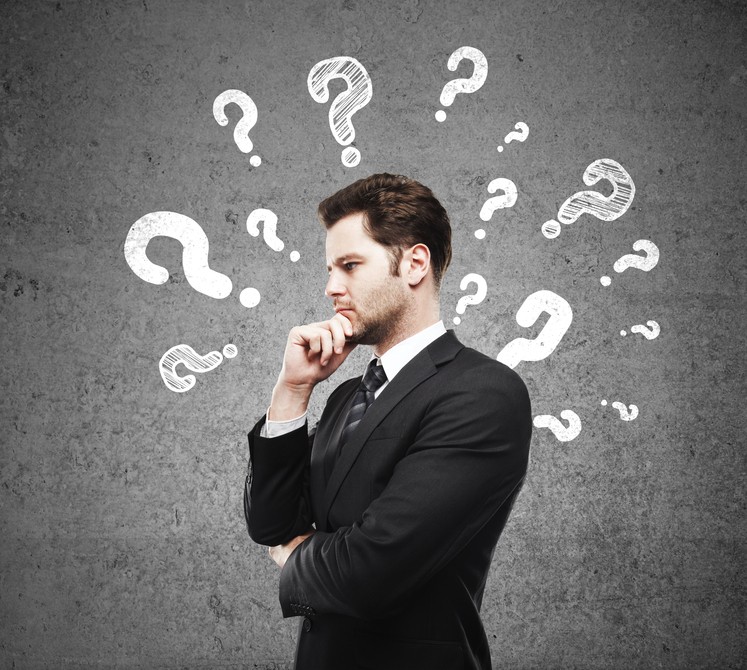 Richard Thetford									            www.thetfordcountry.com
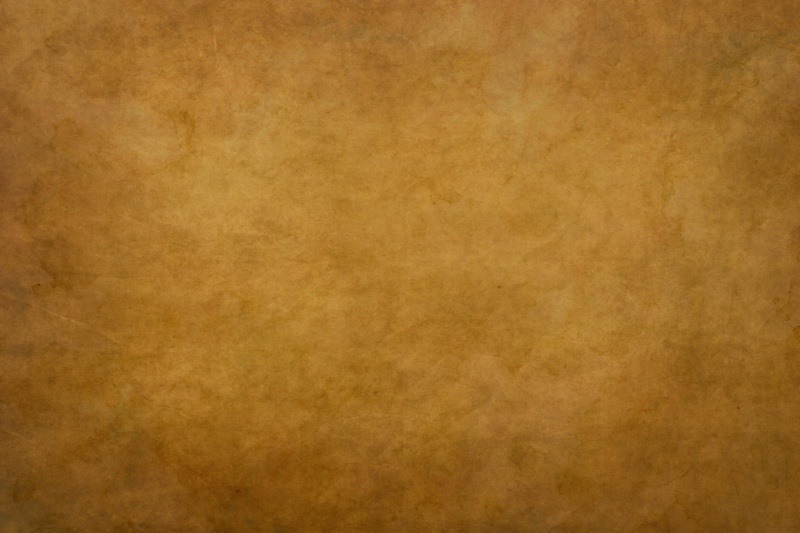 We Should Ask:
Do we bless or curse?
Am I eager to hear good news?
Do I love the body, the church?
Do I believe I will be judged?
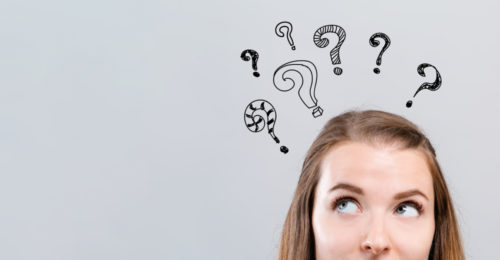 “So then each of us shall give account of himself to God.”
Romans 14:12
Richard Thetford									            www.thetfordcountry.com
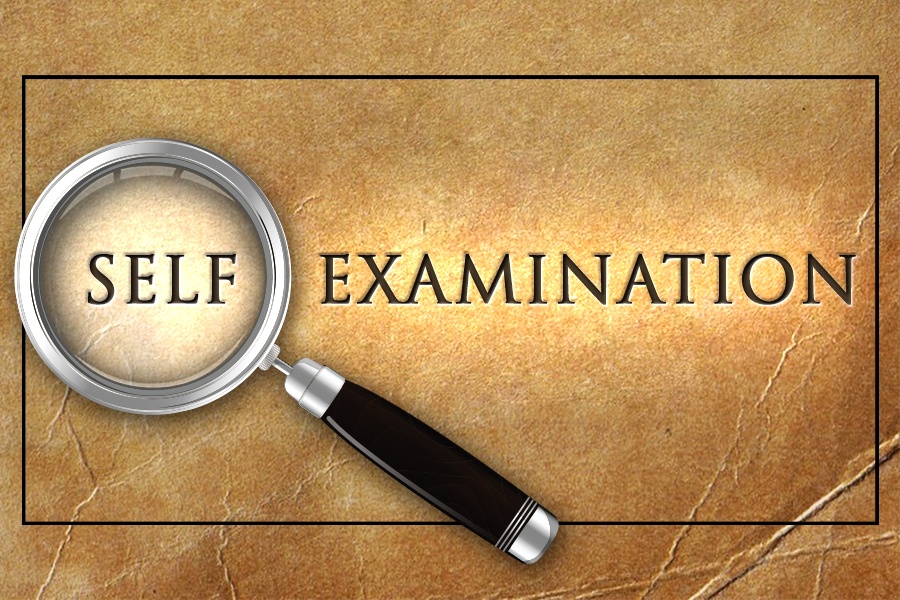 Before we can do what is right, we must first know our real condition before God
Richard Thetford									            www.thetfordcountry.com